Figure 3. Effect of ZIP8 Ala391-to-Thr391 on Cd2+-induced cell death. (A) Digital light microscopic images ...
Hum Mol Genet, Volume 25, Issue 18, 15 September 2016, Pages 4117–4126, https://doi.org/10.1093/hmg/ddw236
The content of this slide may be subject to copyright: please see the slide notes for details.
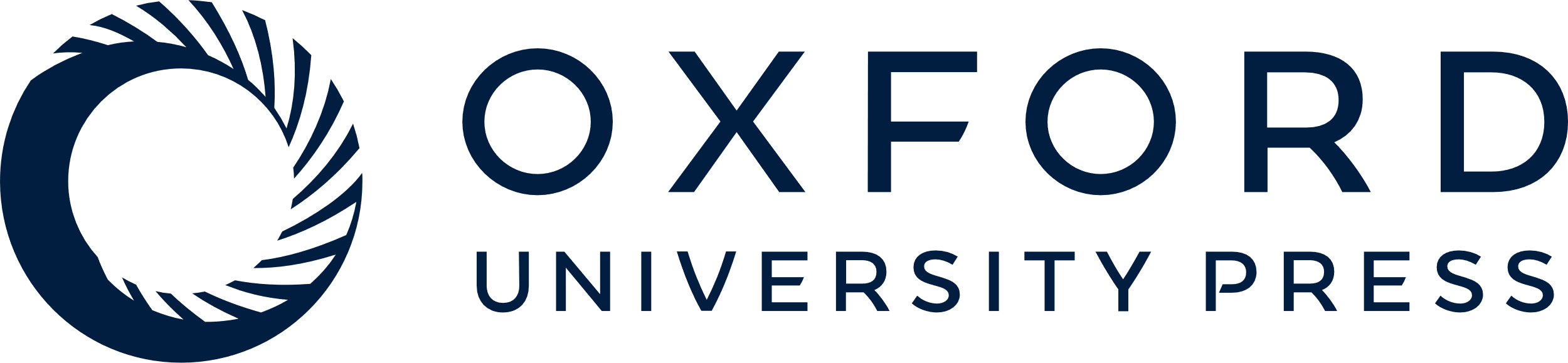 [Speaker Notes: Figure 3. Effect of ZIP8 Ala391-to-Thr391 on Cd2+-induced cell death. (A) Digital light microscopic images of HEK293 cells transfected with the pcDNA-ZIP8-Ala391, pcDNA-ZIP8-Thr391, or pcDNA3.1(+) plasmid, followed by a 24 h incubation with Cd2+ (1 µmol/l). (B) Percentages of viable HEK239 cells transfected with the pcDNA-ZIP8-Ala391, pcDNA-ZIP8-Thr391, or pcDNA3.1(+) plasmid, followed by a 2 h incubation with Cd2+ (1 µmol/l), determined by MTS assay. (C) Relative amounts of LDH in media conditioned by HEK239 cells transfected with the pcDNA-ZIP8-Ala391, pcDNA-ZIP8-Thr391, or pcDNA3.1(+) plasmid, followed by a 24 h incubation with Cd2+ (1 µmol/l). (D) Relative amounts of LDH in media conditioned by HUVECs of the Ala/Ala or Ala/Thr genotype, followed by a 24 h incubation with Cd2+ (1 µmol/l). Data shown in (B), (C) and (D) are mean (± SEM) values from 3 experiments, with triplicate for each plasmid in each experiment. *Indicates P < 0.05 by Wilcoxon test.


Unless provided in the caption above, the following copyright applies to the content of this slide: © The Author 2016. Published by Oxford University Press.This is an Open Access article distributed under the terms of the Creative Commons Attribution Non-Commercial License (http://creativecommons.org/licenses/by-nc/4.0/), which permits non-commercial re-use, distribution, and reproduction in any medium, provided the original work is properly cited. For commercial re-use, please contact journals.permissions@oup.com]